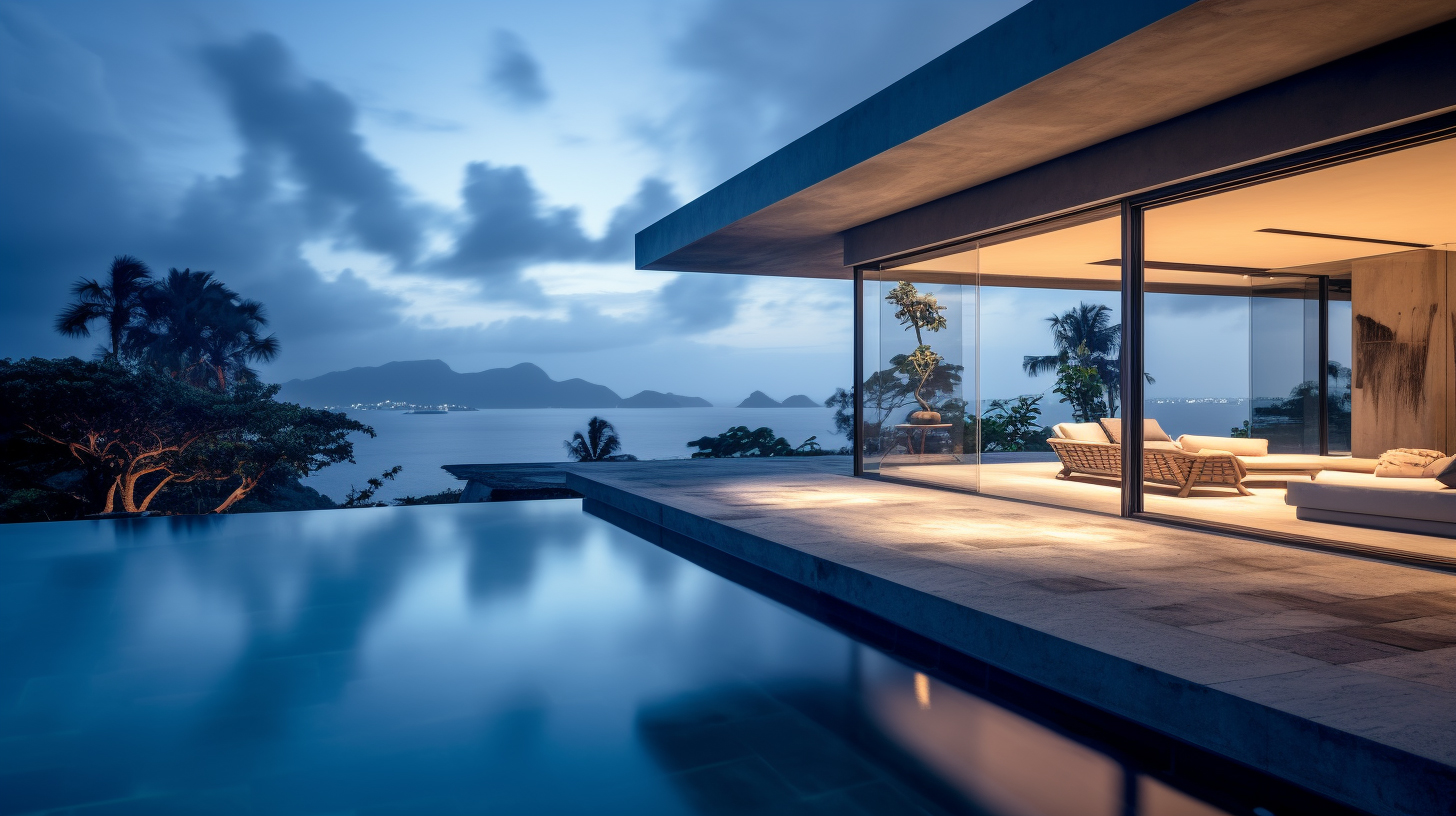 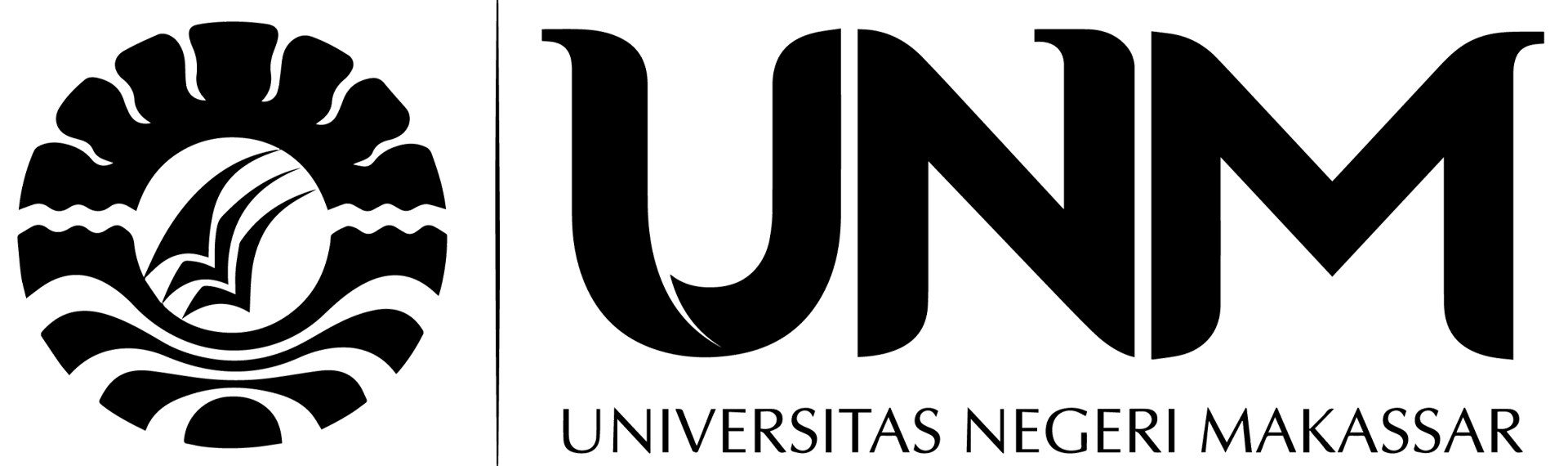 Pengaruh Etnomatematika Terhadap Pengembangan Matematika Modern
Asdar
Ja’faruddin
Muhammad Ammar Naufal
Nur Wahidin Ashari
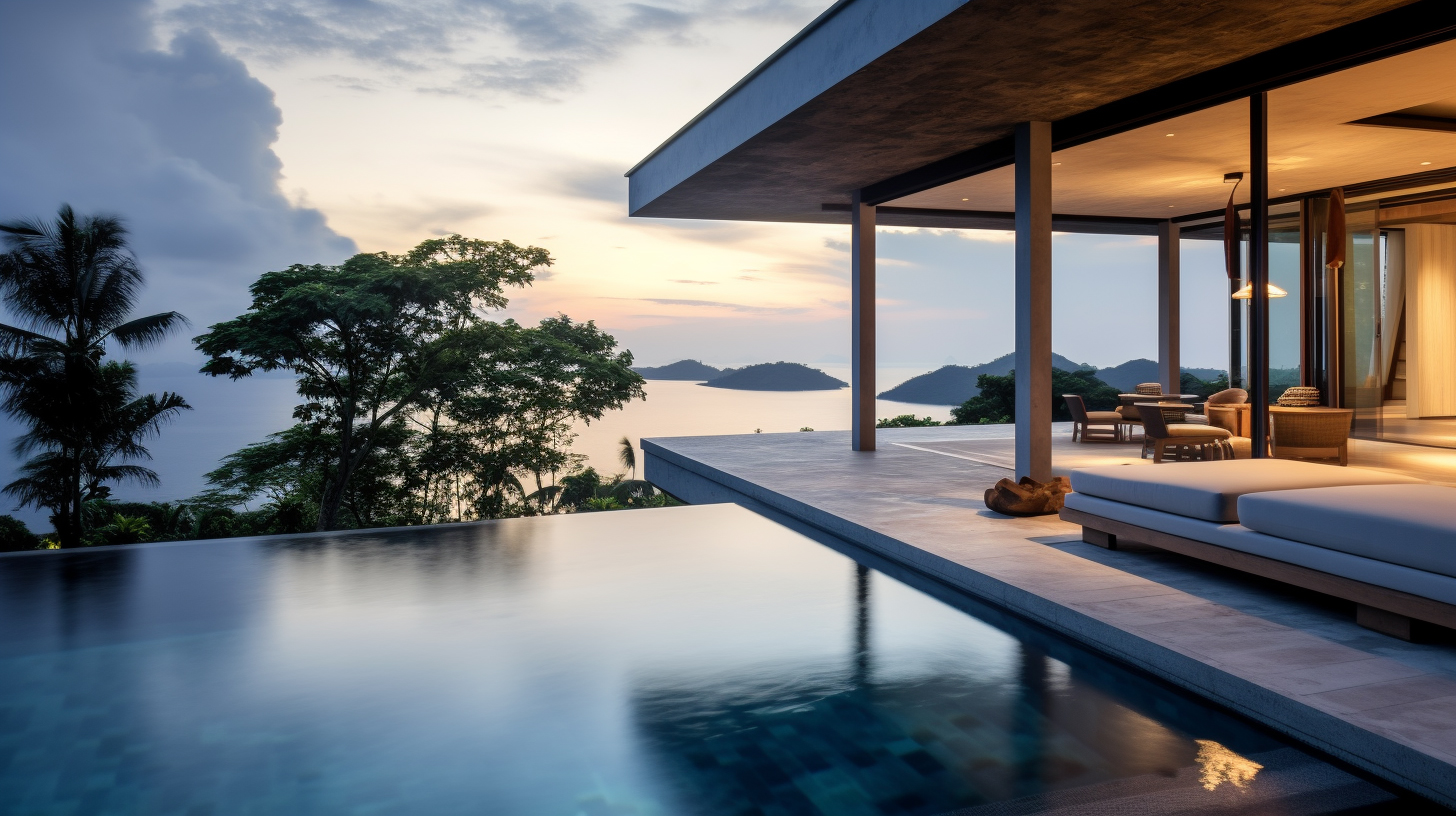 Kaitan Etnomatematika dengan Matematika Modern
Pengertian matematika modern
Menggambarkan pengertian secara umum tentang apa itu matematika modern.
Memahami perbedaan antara matematika modern dengan matematika tradisional.
Menjelaskan bagaimana matematika modern berkembang dan digunakan dalam berbagai bidang.
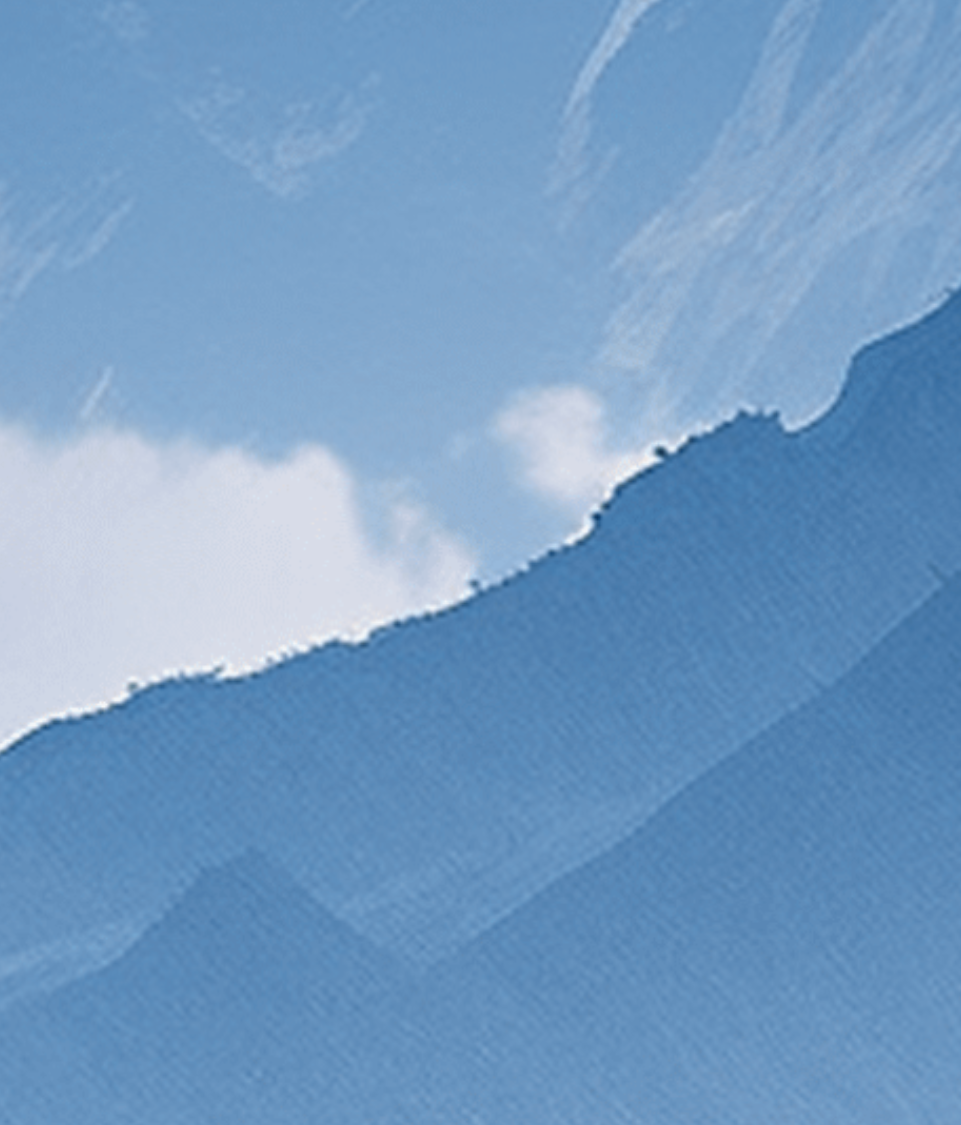 Perbandingan antara etnomatematika dan matematika modern
01
Membandingkan pendekatan etnomatematika dengan pendekatan matematika modern.
02
Menjelaskan persamaan dan perbedaan dalam konteks penggunaan, aplikasi, dan tujuan keduanya.
03
Menjelaskan bagaimana etnomatematika dan matematika modern dapat saling melengkapi dan meningkatkan pemahaman matematika.
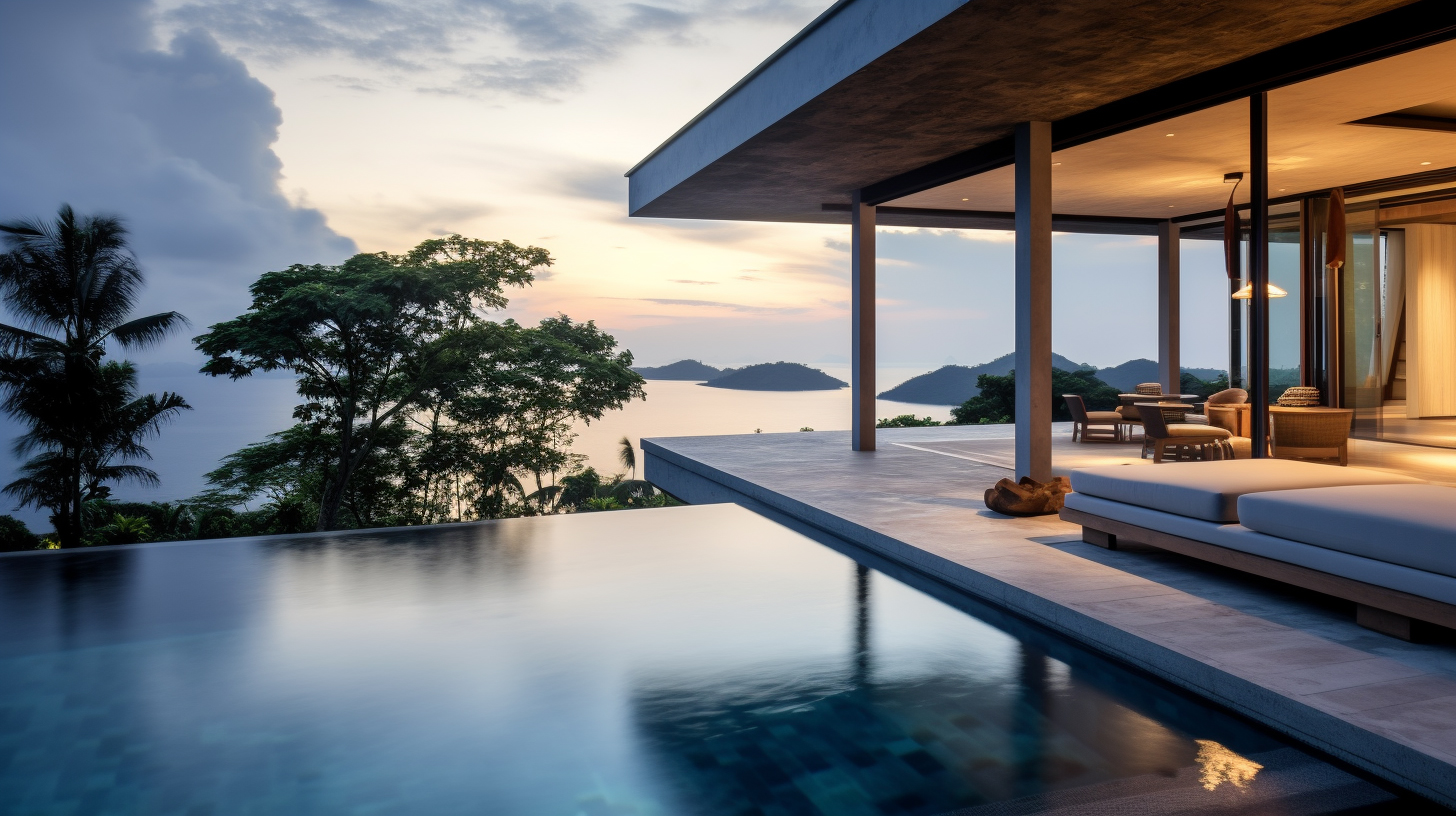 Pengaruh Etnomatematika dalam Pengembangan Matematika Modern
Penemuan Pola dan Sistem Matematika Tradisional
Penggunaan pola dalam matematika tradisional
Penggunaan pola adalah salah satu konsep dasar dalam matematika tradisional.
Pola dapat membantu dalam penemuan dan generalisasi konsep matematika.
Pola juga digunakan sebagai alat untuk menganalisis dan memecahkan masalah matematika.
Penerapan sistem matematika tradisional dalam matematika modern
Sistem matematika tradisional memberikan dasar bagi pengembangan matematika modern.
Konsep- konsep seperti angka, operasi matematika, dan geometri adalah bagian dari sistem matematika tradisional.
Penerapan sistem matematika tradisional dalam matematika modern telah memungkinkan pengembangan teknologi dan perkembangan ilmu pengetahuan.
Konsep Matematika Berbasis Budaya
Pengaruh budaya terhadap pengembangan konsep matematika
Budaya memiliki pengaruh signifikan dalam pengembangan konsep matematika.
Beberapa konsep matematika memiliki akar budaya yang kuat, seperti sistem angka, pengukuran, dan geometri.
Pemahaman konsep matematika dalam konteks budaya dapat meningkatkan minat dan pemahaman matematika pada siswa.
Contoh konsep matematika berbasis budaya
Sistem angka Maya dan sistem angka Romawi adalah contoh konsep matematika berbasis budaya.
Menggunakan contoh tradisi atau praktik budaya dalam pembelajaran matematika dapat mempermudah siswa memahami konsep- konsep tersebut.
Konsep geometri dalam seni tradisional juga merupakan contoh konsep matematika yang berdasarkan budaya.
Nilai dan Praktik Etnomatematika dalam Matematika Modern
01
02
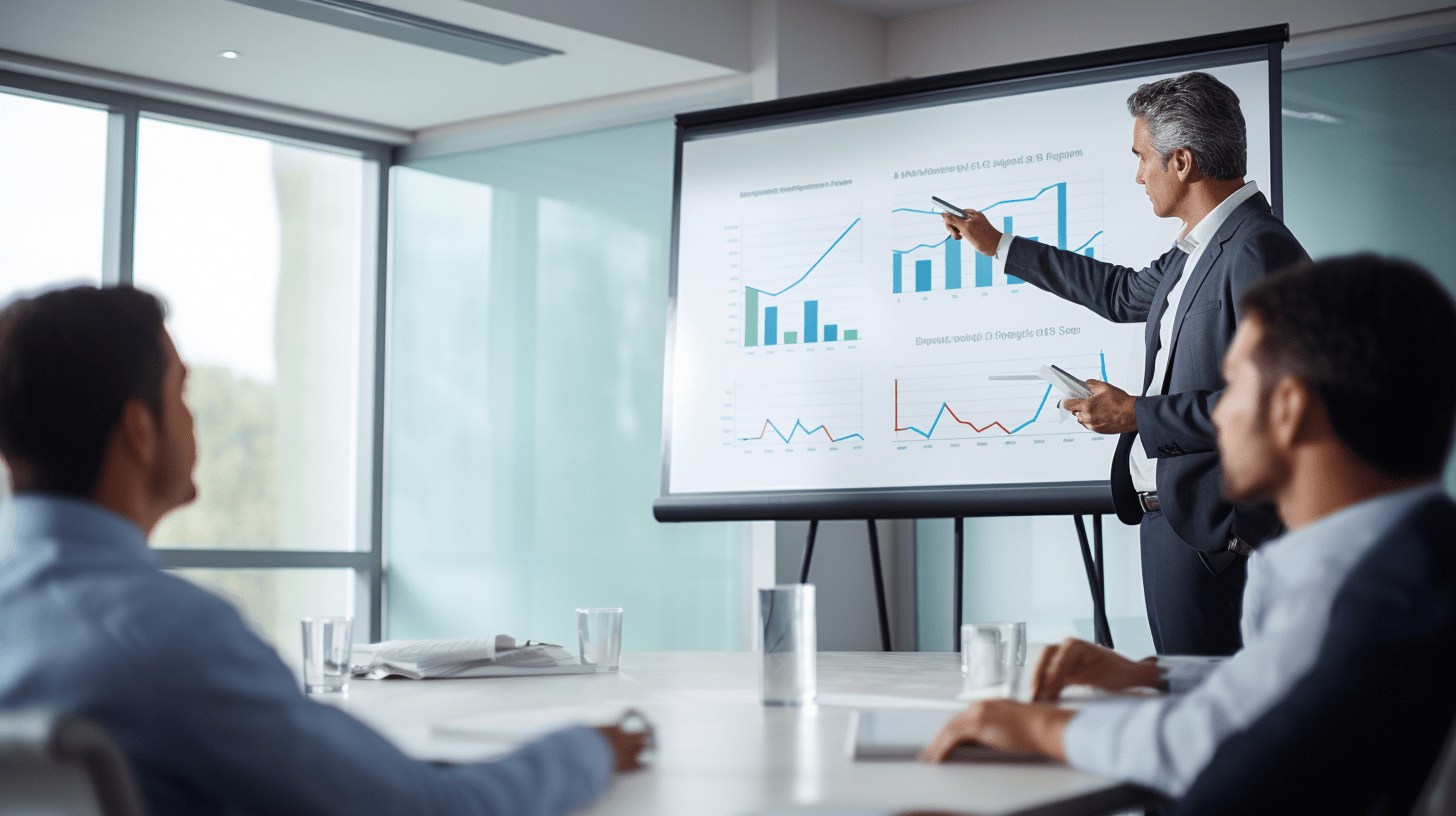 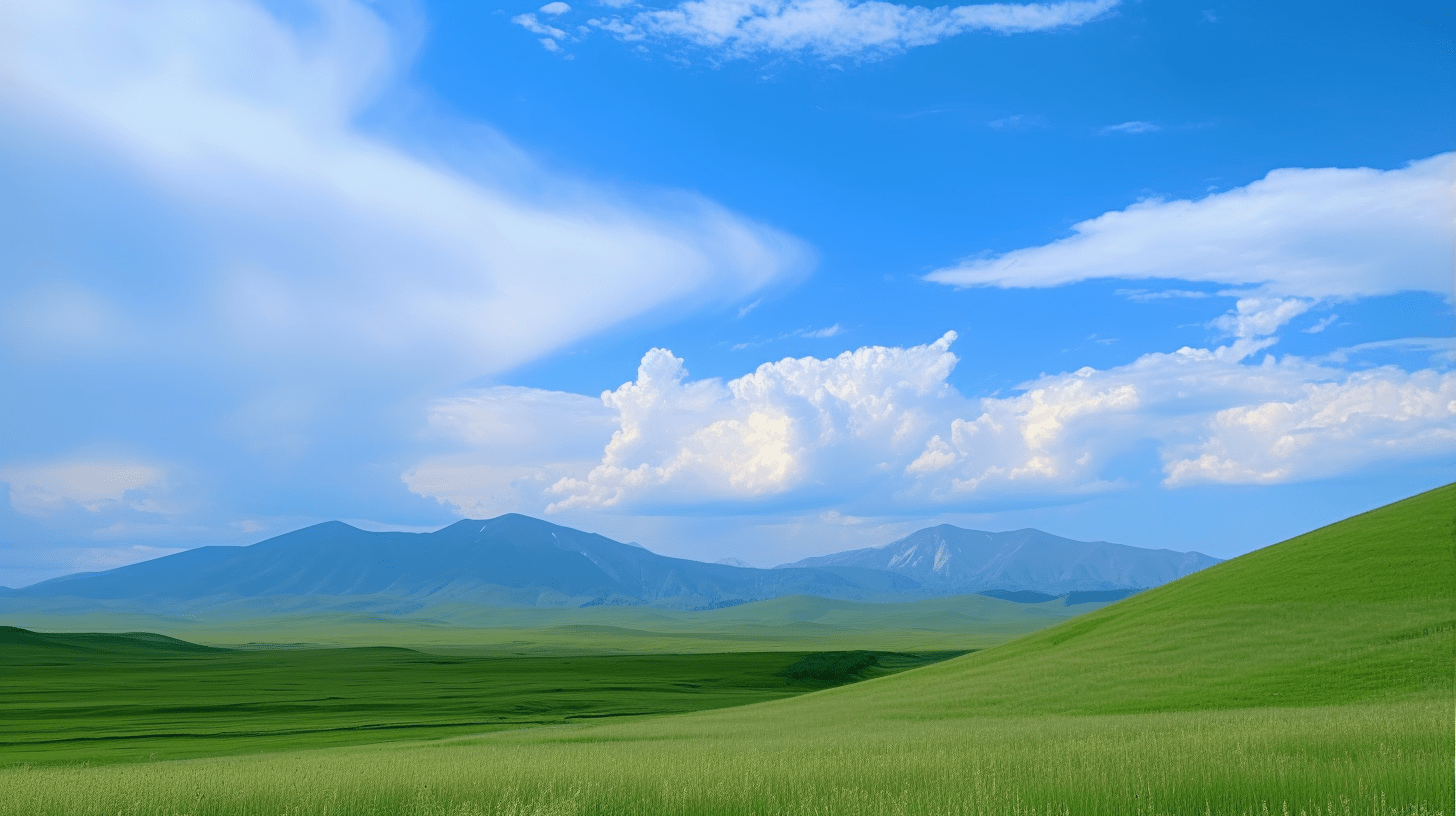 Penerapan nilai-nilai etnomatematika dalam matematika modern
Penggunaan praktik etnomatematika dalam pemecahan masalah matematika
Nilai- nilai etnomatematika, seperti keadilan, keberagaman, dan kerjasama, dapat diterapkan dalam pembelajaran matematika modern.
Mengintegrasikan nilai- nilai etnomatematika dalam kurikulum dapat membantu belajar matematika menjadi lebih relevan dan bermakna bagi siswa.
Pengajaran etnomatematika juga dapat membantu membentuk mindset yang positif terhadap matematika.
Praktik etnomatematika, seperti penggunaan metode tradisional dalam memecahkan masalah matematika, dapat meningkatkan kreativitas dan pemikiran abstrak.
Mengajarkan siswa untuk menerapkan praktik etnomatematika dalam memecahkan masalah matematika dapat membantu mengembangkan keterampilan pemecahan masalah yang lebih holistik.
Praktik etnomatematika juga dapat memperluas pemahaman siswa tentang matematika dan memperkuat koneksi antara matematika dengan budaya mereka.
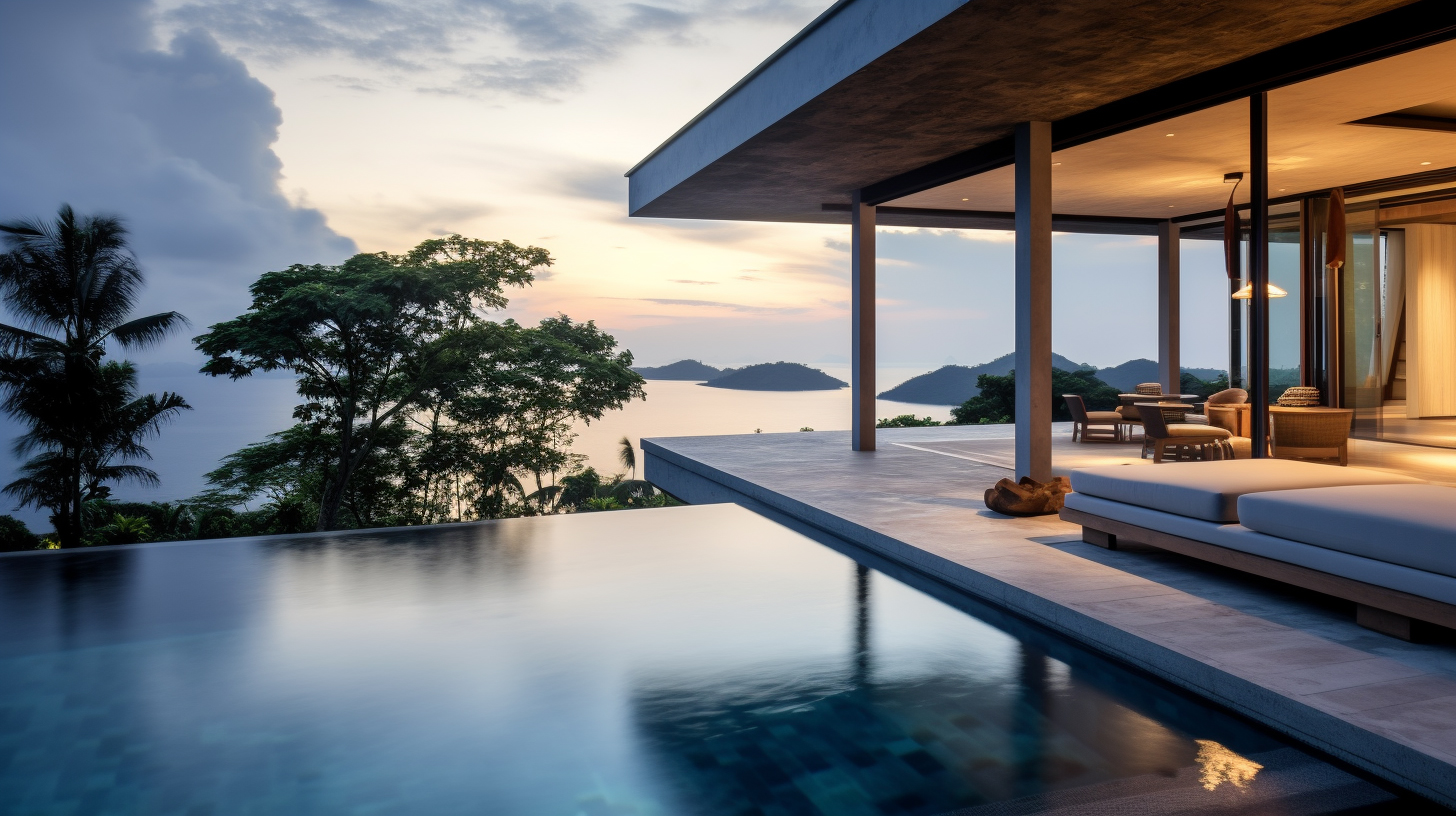 Peningkatan Keberagaman Pemikiran dalam Matematika
Pembelajaran matematika yang inklusif
01
02
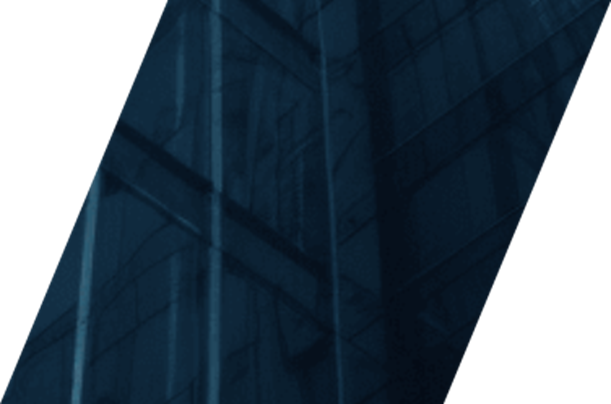 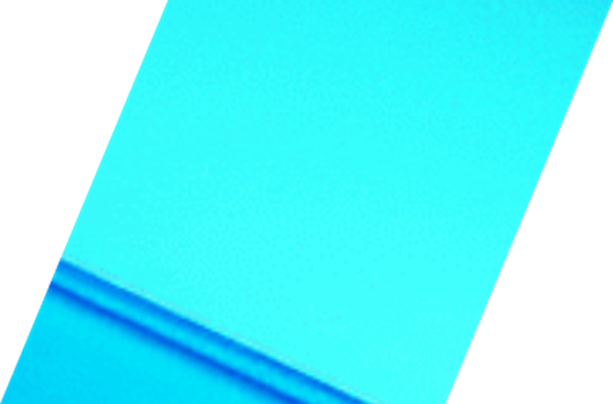 Mencakup pembelajaran yang mengakomodasi beragam latar belakang budaya siswa.
Menghormati dan memanfaatkan pengetahuan budaya siswa dalam pembelajaran matematika.
03
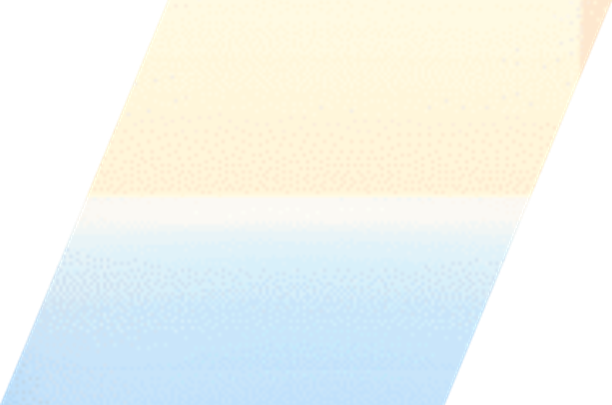 Memperluas perspektif siswa sehingga dapat melihat matematika dalam konteks budaya yang berbeda.
Peningkatan kreativitas dalam pemecahan masalah matematika
Mendorong siswa untuk memanfaatkan pengetahuan budaya mereka dalam menemukan solusi kreatif.
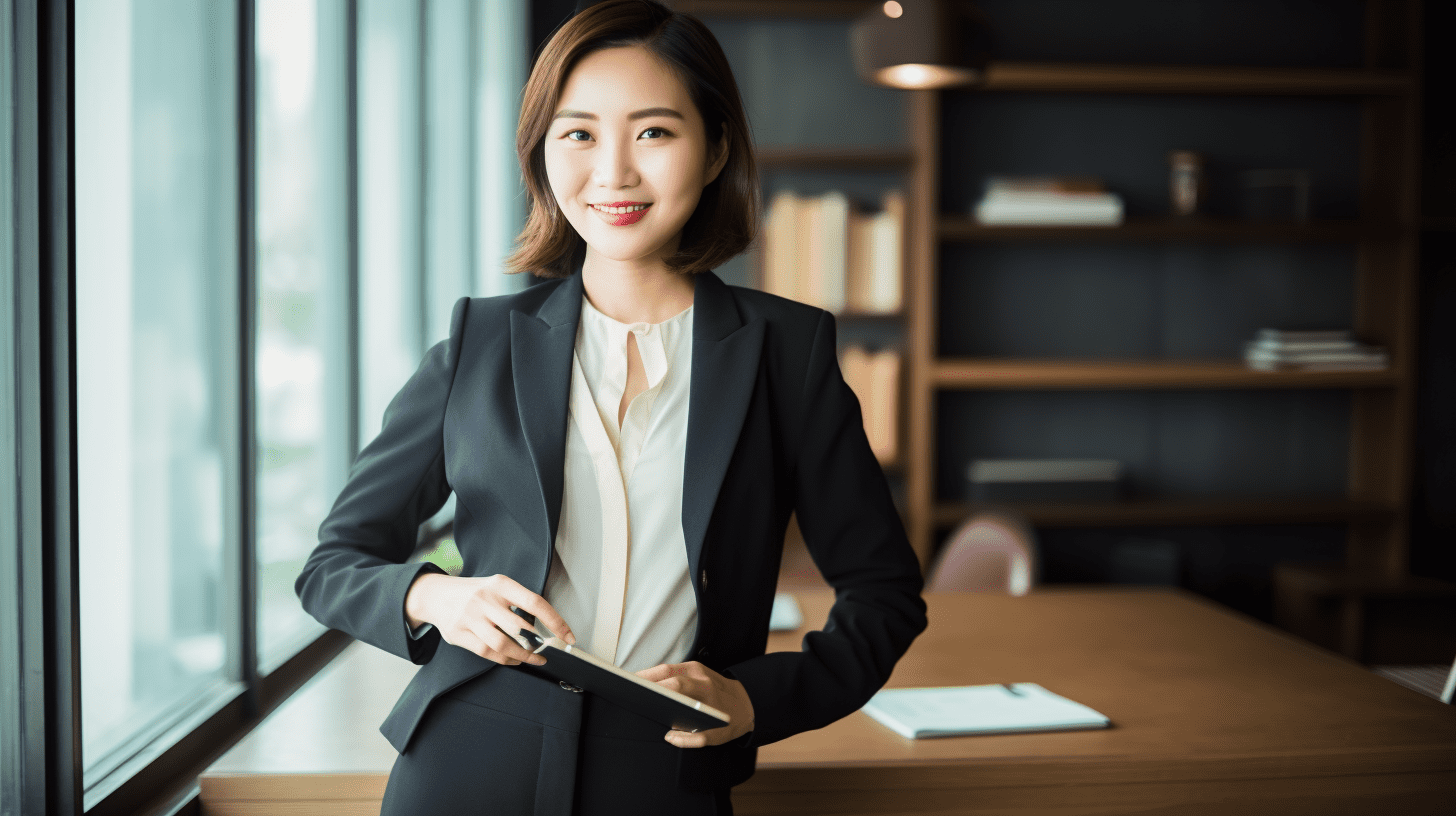 Mengembangkan keterampilan berpikir kritis dan kreatif di bidang matematika.
Mengajarkan siswa untuk memecahkan masalah matematika dengan metode yang berbeda- beda.
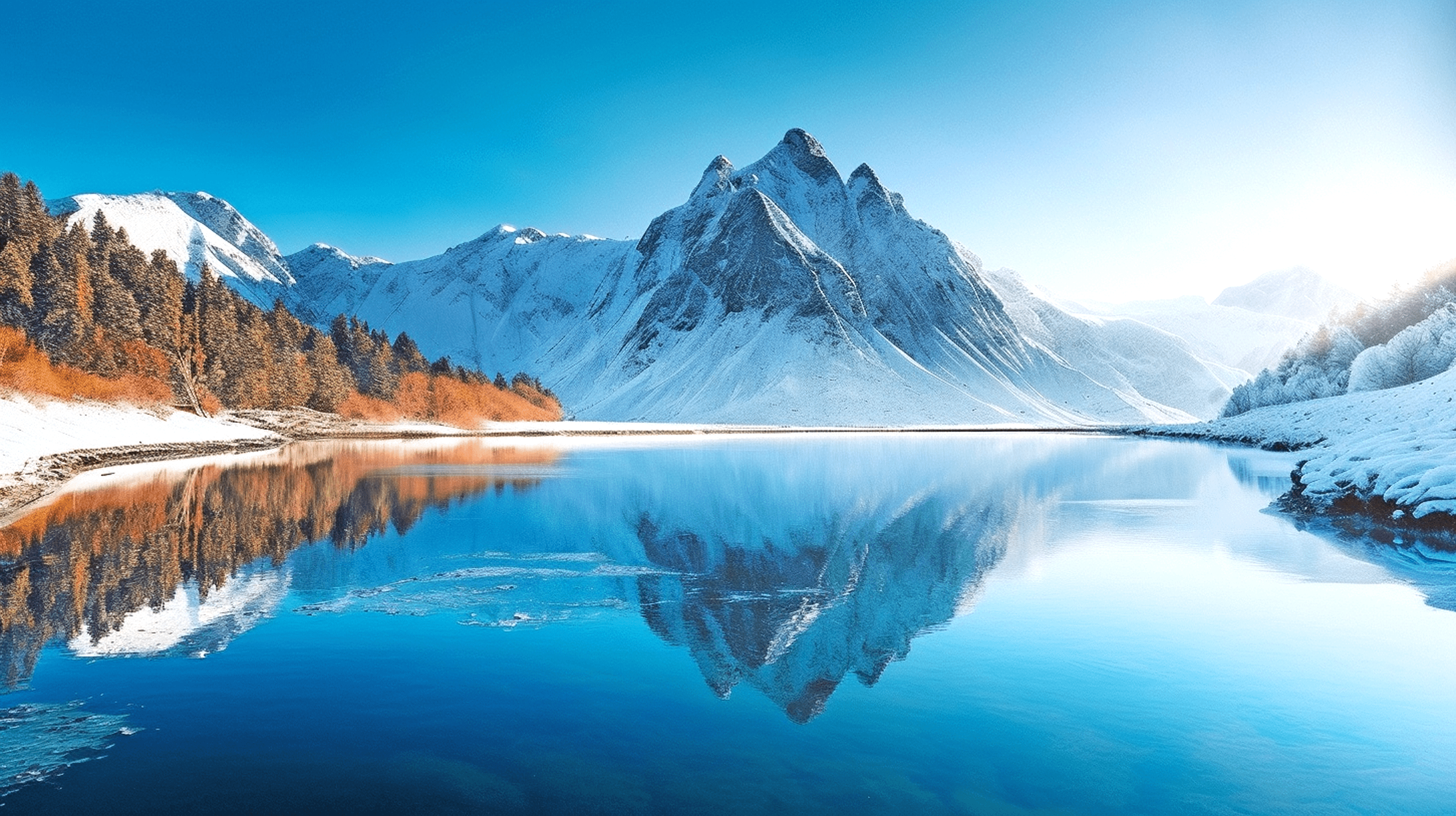 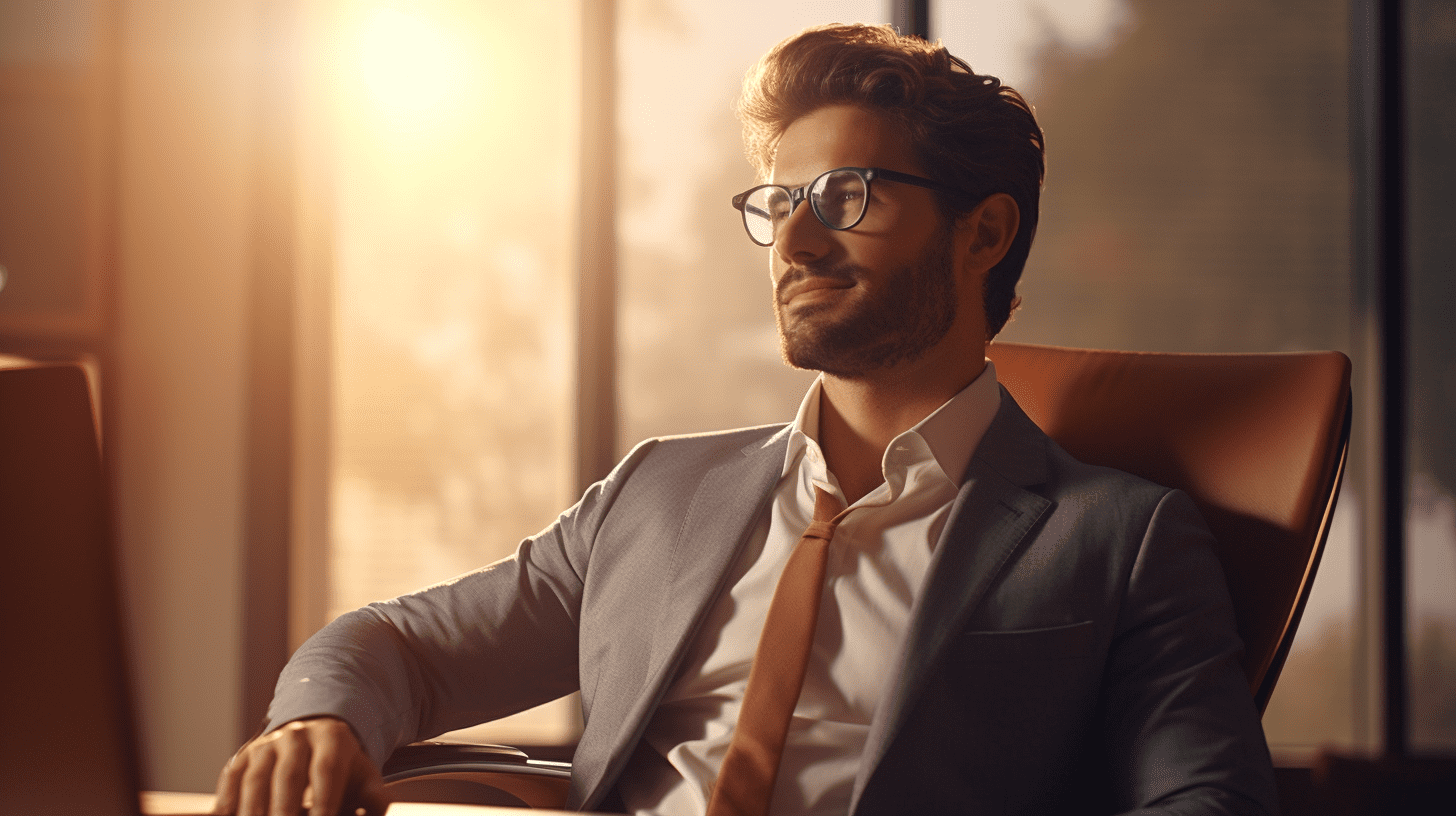 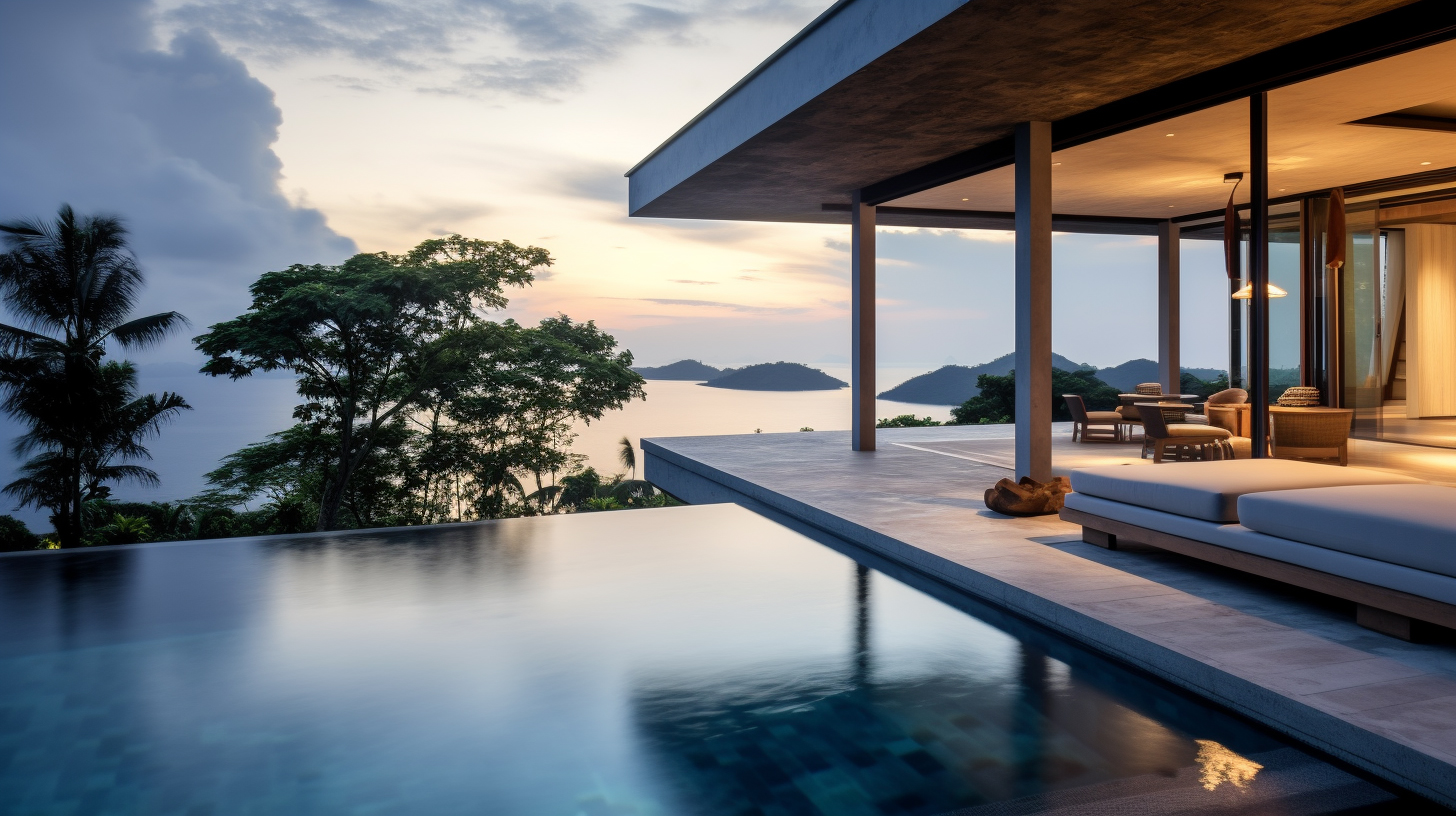 Memperkaya Konsep Matematika dengan Perspektif Budaya
Memahami konsep matematika melalui perspektif budaya
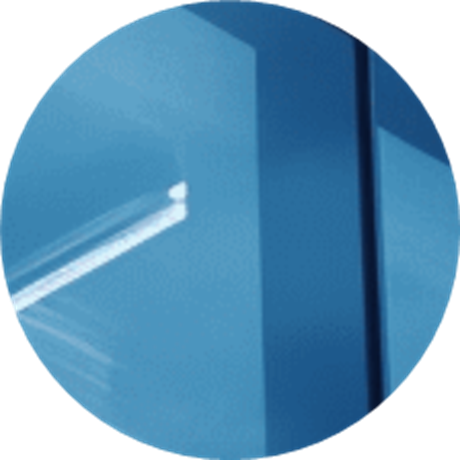 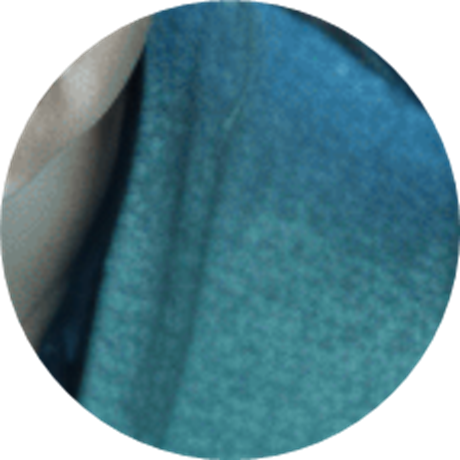 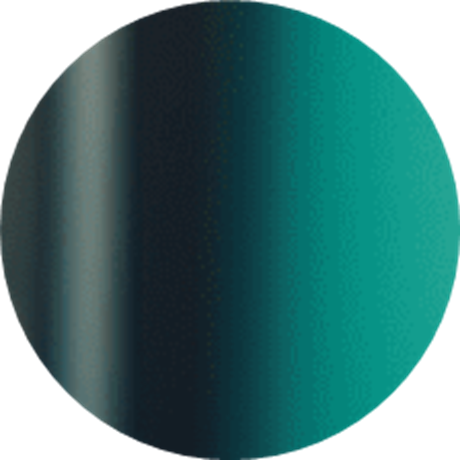 02
03
01
Mengajarkan siswa untuk memahami konsep matematika dengan melihatnya dari sudut pandang budaya.
Menggali dan menjelaskan bagaimana konsep matematika tercermin dalam kebudayaan tertentu.
Membantu siswa membangun hubungan yang lebih dalam antara matematika abstrak dan dunia nyata.
Mengembangkan konsep-konsep matematika baru berdasarkan tradisi budaya
Mengajarkan siswa untuk menggabungkan pengetahuan matematika dengan tradisi budaya dalam mengembangkan konsep baru.
Memperkaya pemahaman tentang matematika dengan mempelajari cara- cara matematika diterapkan dalam budaya- budaya yang berbeda.
Mendorong siswa untuk mencari hubungan antara konsep matematika dengan karya seni, musik, atau tarian tradisional.
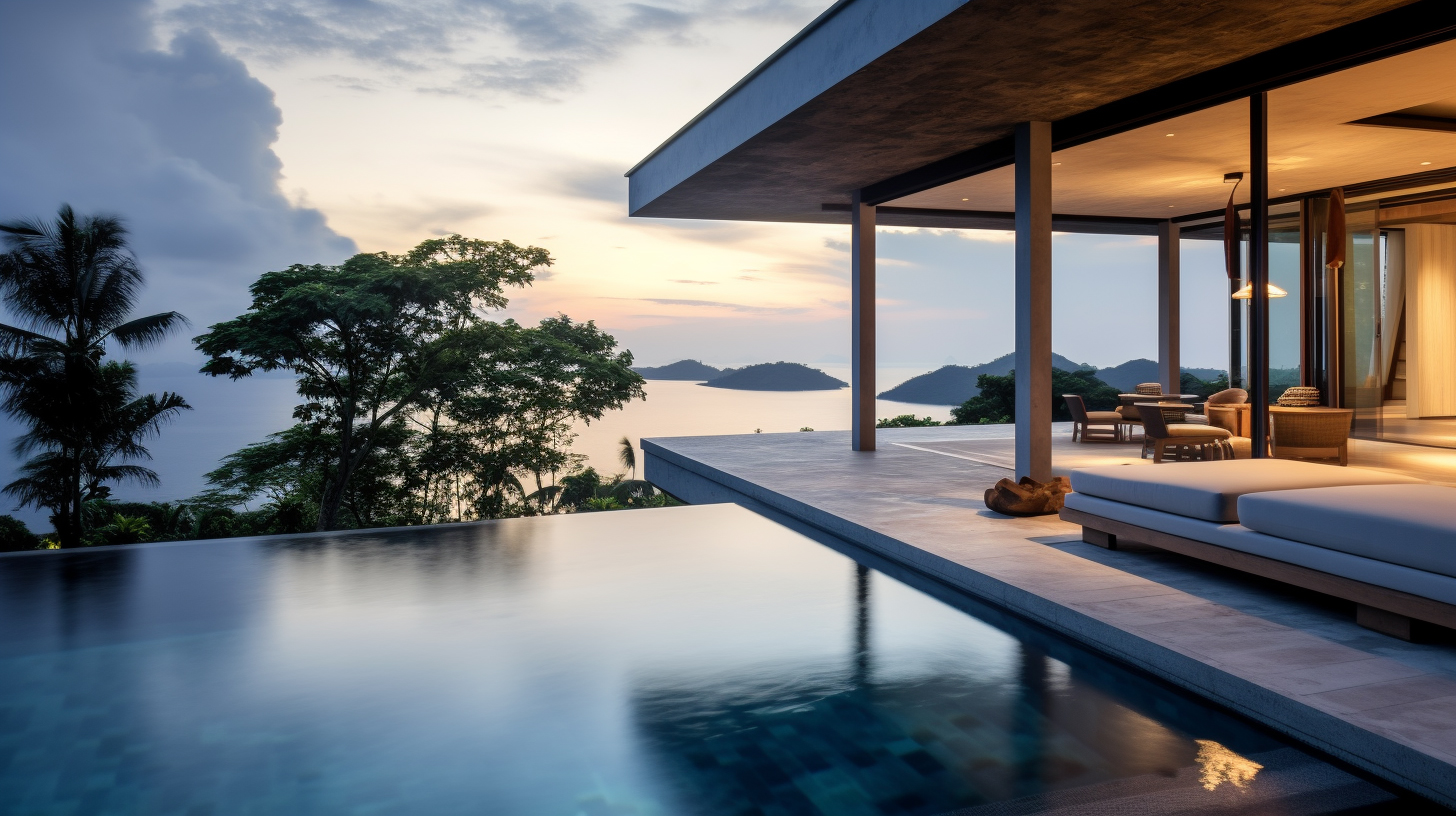 Meningkatkan Relevansi dan Penerapan Matematika dalam Kehidupan Sehari-hari
Menerapkan matematika dalam konteks kehidupan nyata
Mengajarkan siswa untuk mengidentifikasi dan menerapkan konsep matematika dalam kehidupan sehari- hari.
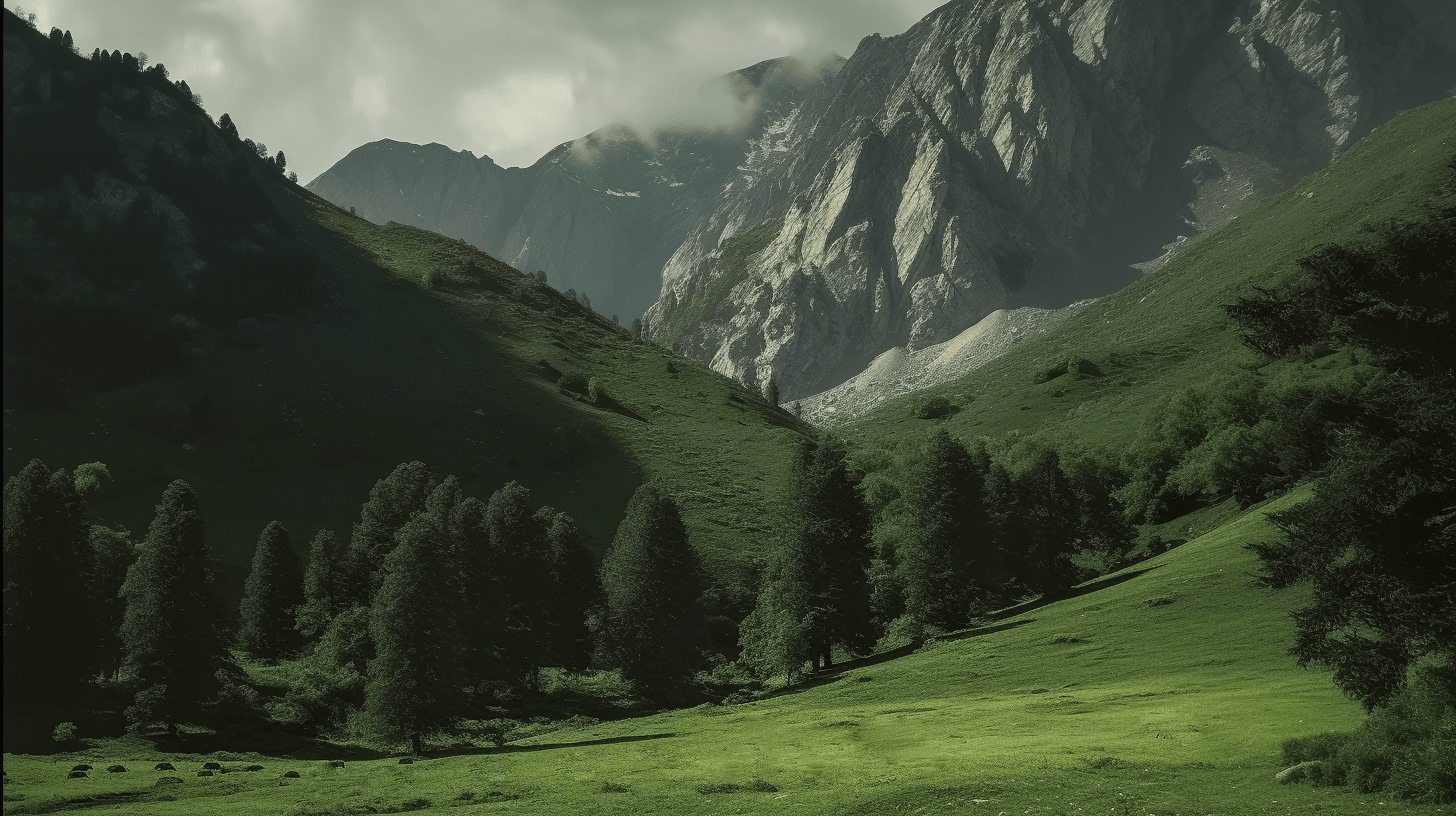 Mengajarkan keterampilan matematika yang dibutuhkan dalam situasi sehari- hari seperti pengelolaan keuangan, pengukuran, atau estimasi.
Membantu siswa memahami relevansi matematika dan meningkatkan pemahaman mereka tentang pentingnya matematika dalam kehidupan sehari- hari.
Menyadari penerapan matematika dalam budaya dan tradisi
01.
02.
03.
Mengajarkan siswa tentang penerapan matematika dalam budaya dan tradisi mereka.
Menggali simbol matematika dalam seni, arsitektur, atau perayaan budaya.
Mengembangkan pemahaman dan apresiasi tentang cara matematika terlihat dalam kehidupan sehari- hari dan budaya.